Сущность системно-деятельностного подхода
Горева Е.И.
Успешность современного человека определяют
ориентированность  на знания 
использование новых технологий
 активная жизненная позиция
 установка на рациональное распределение своего времени 
 проектирование своего будущего 
активное финансовое поведение
эффективное социальное сотрудничество
 здоровый и безопасный образ жизни
Понятие системно-деятельностного подхода
1985 год
Введено понятие системно-деятельностного подхода
А.Г. Асмолов
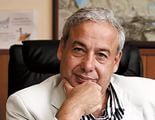 Оппозиция между подходами в обучении
Системный подход (Б.Г. Ананьев, Б.Ф. Ломов)
Деятельностный подход (Л.С. Выготский,Л.В. Занков, А.Р. Лурия, Д.Б. Эльконин, В.В. Давыдов)
Основание системно-деятельностного подхода
теоретические положения концепции Л.С. Выготского, А.Н. Леонтьева, Д.Б. Эльконина, П.Я. Гальперина, раскрывающих основные психологические закономерности процесса развивающего образования и структуру учебной деятельности учащихся с учётом общих закономерностей возрастного развития детей.
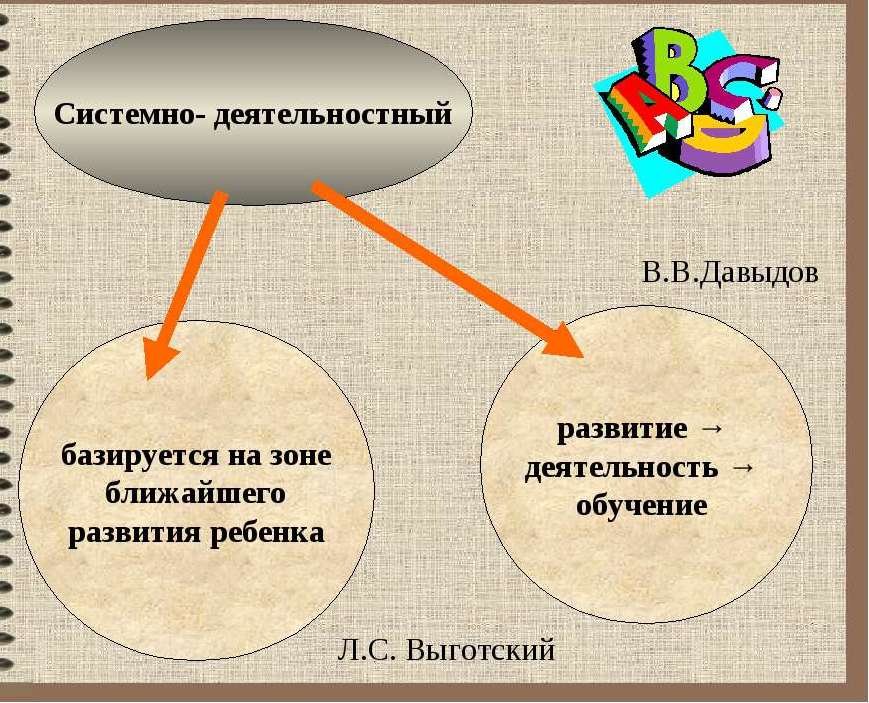 Особенности системно-деятельностного подхода
Внешняя предметная деятельность
Внутренняя психическая деятельность
Психологические функции и способности
Особенности системно-деятельностного подхода
Содержание образования
Тип мышления ребёнка: эмпирический или теоретический
Содержание  учебного предмета при системно-деятельностном подходе
…выступает как система научных понятий, конституирующих определенную предметную область. В основе усвоения системы научных понятий лежит организация системы учебных действий. Как указывал В.В.Давыдов, первичная форма существования теоретического знания – это способ действия.
Системно-деятельностный подход -  методологическая основа ФГОС
формирование умения учиться как компетенции
включение содержания обучения в 
контекст  решения жизненных задач
целенаправленная организация и  формирование учебной деятельности
признание решающей роли учебного сотрудничества  в достижении целей обучения
Системно-деятельностный подход на каждой ступени образования позволяет:
- представить цели образования в виде системы ключевых задач, отражающих направления формирования качеств личности;
- на основании построенных целей обосновать не только способы действий, которые должны быть сформированы в учебном процессе, но и содержание обучения в их взаимосвязи;
- выделить основные результаты обучения и воспитания как достижения личностного, социального, коммуникативного и познавательного развития учащихся.
Системно-деятельностный подход и результаты обучения
Системно - деятельностный подход обеспечивает достижение планируемых результатов  (личностных, метапредметных и предметных) освоения основной образовательной программы  общего образования
Роль ученика при системно-деятельностном подходе
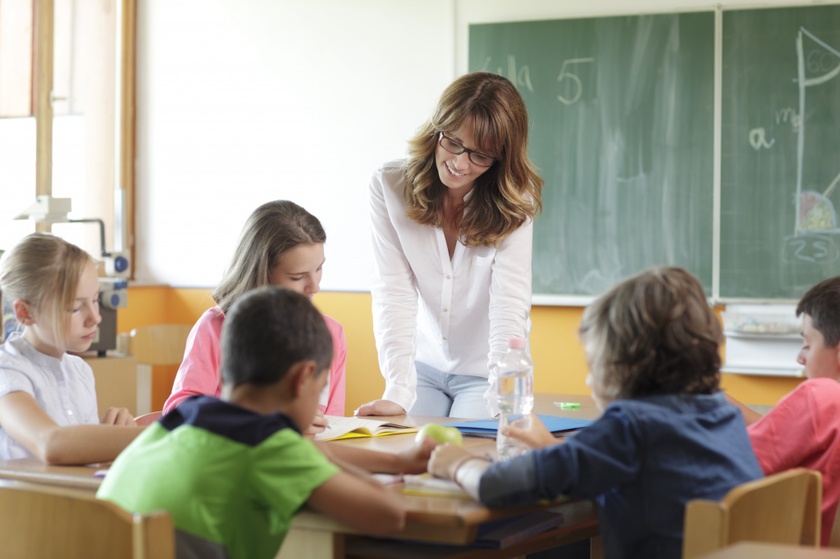 Ученик - не объект, а субъект учебного процесса
Качество усвоения знаний и УУД учеников
ЗУН - производные от соответствующих видов целенаправленных действий.
 Они формируются, применяются и сохраняются в тесной связи с действиями самих учащихся. 

	Качество усвоения знаний определяется многообразием и характером видов УУД
Принцип непрерывности
Принцип целостности
Принцип минимакса
Принцип деятельности
Деятельностный метод
Принцип творчества
Принцип  психологической комфортности
Принцип вариативности
Решение задач образования
В целом системно - деятельностный подход в обучении означает, что в этом процессе ставится и решается основная задача образования - создание условий развития гармоничной, нравственно совершенной, социально активной, профессионально компетентной и саморазвивающейся личности через активизацию внутренних резервов.
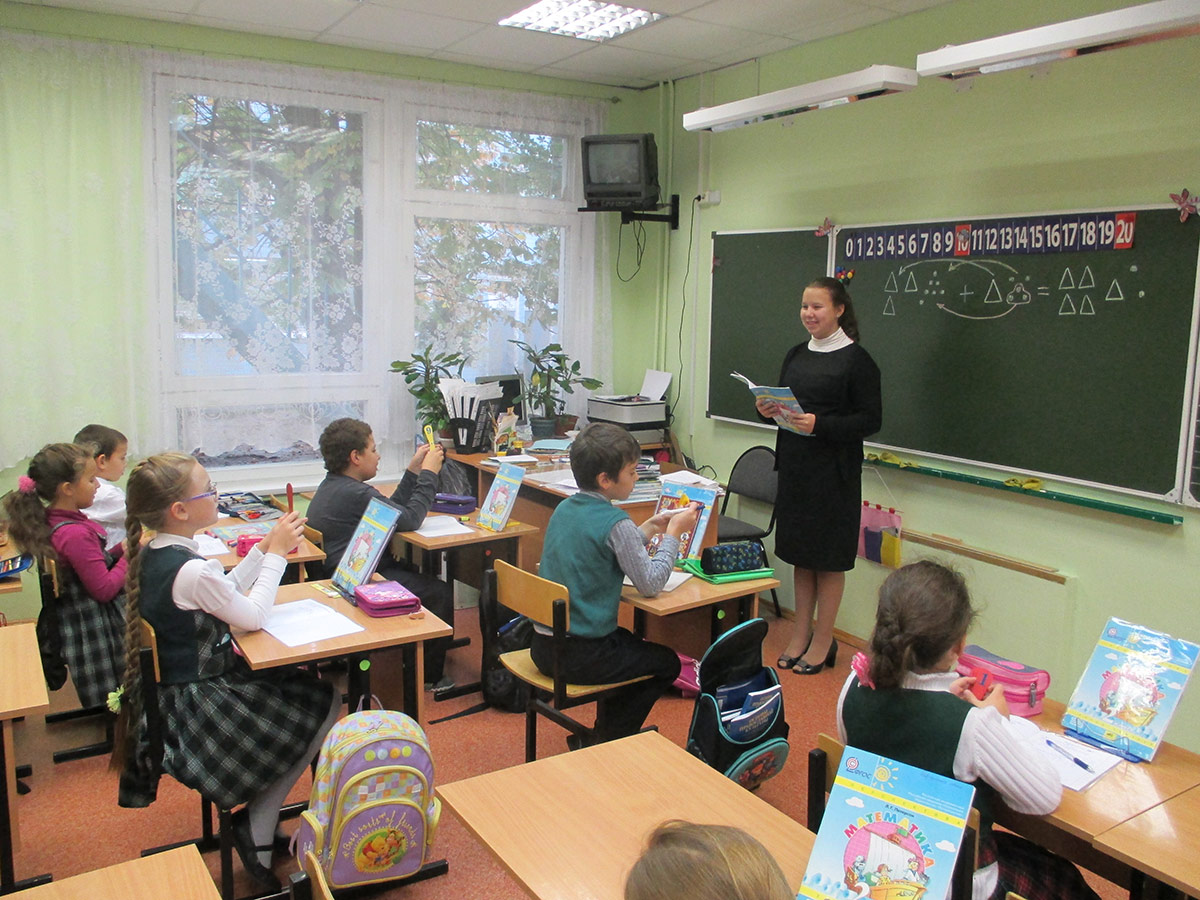 Моделирование выделенного основания учебной задачи в графической форме
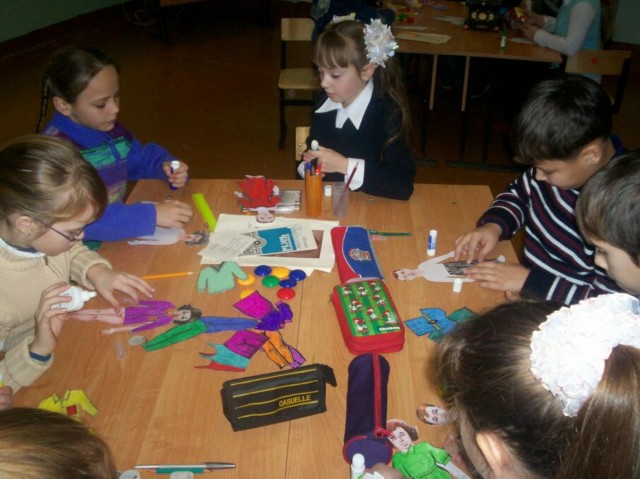 Включение содержания обучения в контекст решения жизненных задач
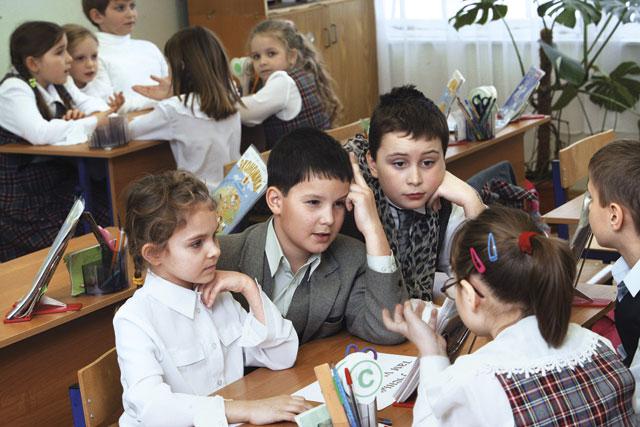 Организация учебного сотрудничества
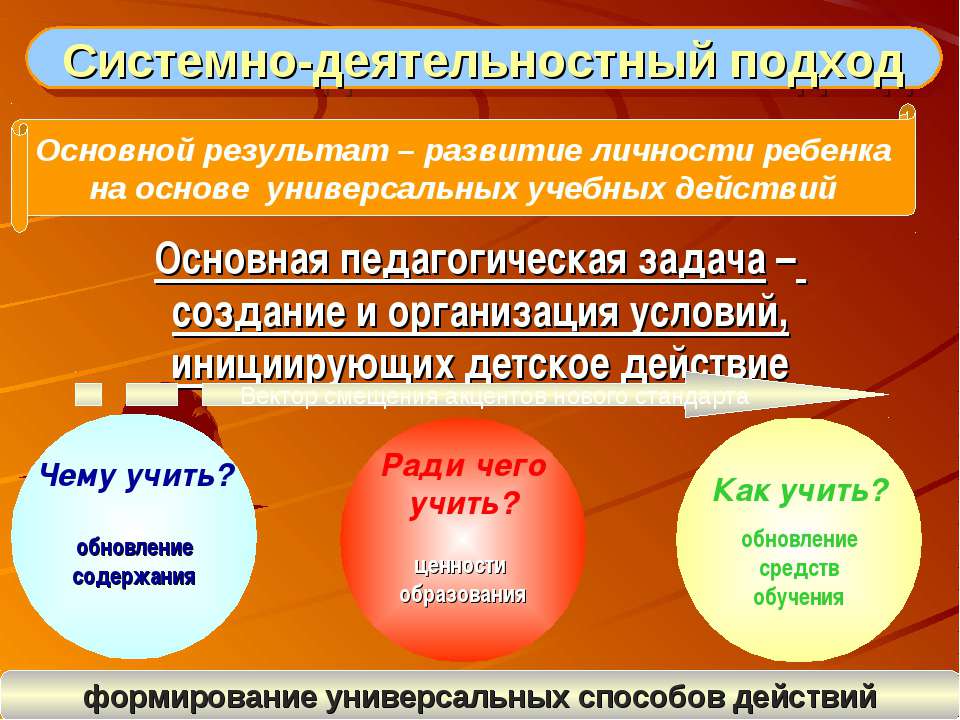